Технология приготовления сложной горячей продукции
Щи. Борщи.
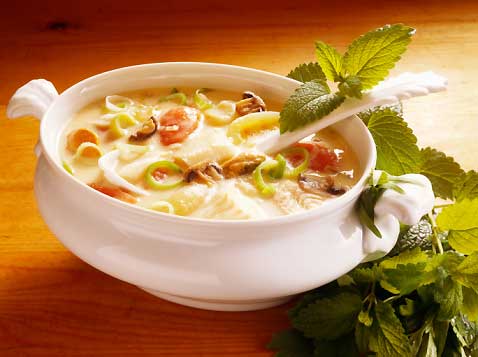 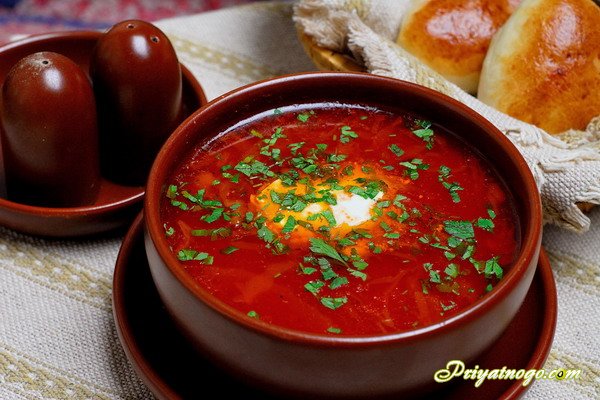 Существует множество различных рецептов приготовления щей. Рассмотрим один из них
Щи с кислой капустой
ИНГРЕДИЕНТЫ:
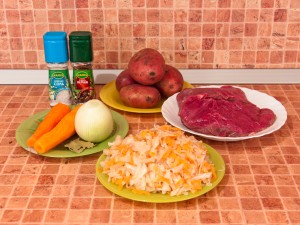 700 г говядины	
300 г кислой капусты	
600 г картофеля	
200 г моркови
200 г лука
корень петрушки 
или пастернака
Соль	
Перец		
лавровый лист
Способ приготовления
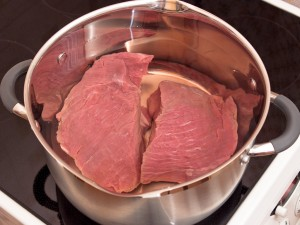 Мясо отварить до готовности (варить 1-1,5 часа после закипания).
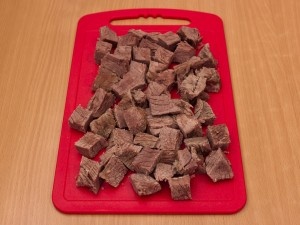 Затем мясо нарезать небольшими кусочками.
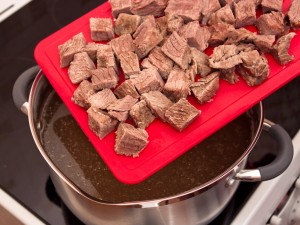 Добавить обратно в бульон.
Лук мелко покрошить.
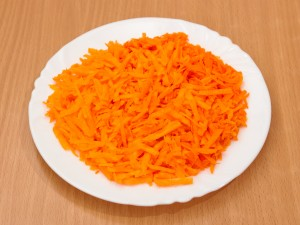 Морковь натереть на крупной терке.
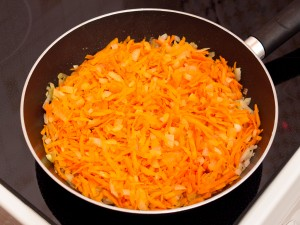 На растительном масле обжарить лук. 
Добавить морковь, обжарить.
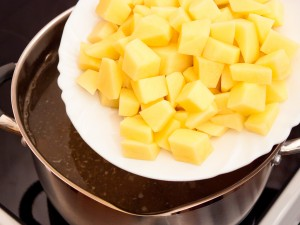 Картофель почистить, нарезать кубиками или брусочками.
В кипящий бульон добавить картофель, варить 5-7 минут.
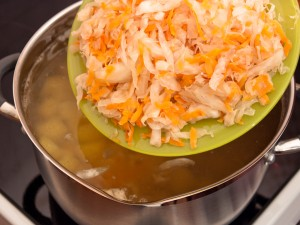 Добавить капусту (если капуста сильно кислая, промыть ее в холодной воде), варить 10 минут.
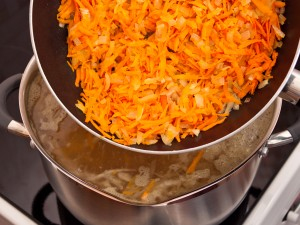 Добавить обжаренные лук и морковь.
Следом добавить корень петрушки или пастернака, перец, лавровый лист. Если необходимо, посолить. Варить до готовности картофеля.
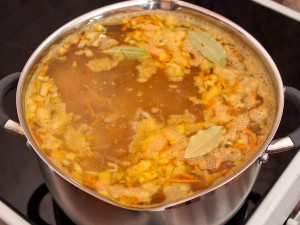 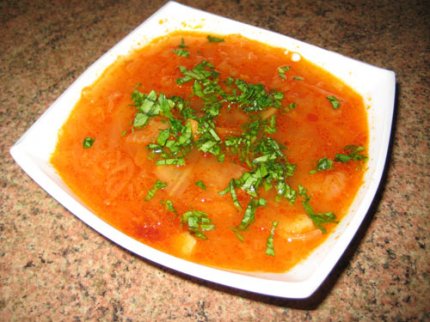 Перед подачей на стол посыпать рубленной зеленью.
Борщ
В старину борщом называли похлебку из борщевика. Вкус его в наше время мало кому знаком. Растение - это сегодня многие считают сорняком и не догадываются , что именно благодаря ему в нашем меню  появилось любимое кушанье. Позже борщ готовили на свекольном квасе
Из всего многообразия борщей рассмотрим технологию приготовления одного из них
Борщ красный
ИНГРЕДИЕНТЫ:
Свинина вырезка 500 г
Капуста белокочанная 1 шт
Морковь 3 шт
Перец сладкий зелёный 3 шт
Помидоры красные 4 шт
Чеснок дольки 3 шт
Сало 150 г
Укроп 1 пучок
Картофель 400 г
Лук репчатый 1 шт
Свекла 1 шт
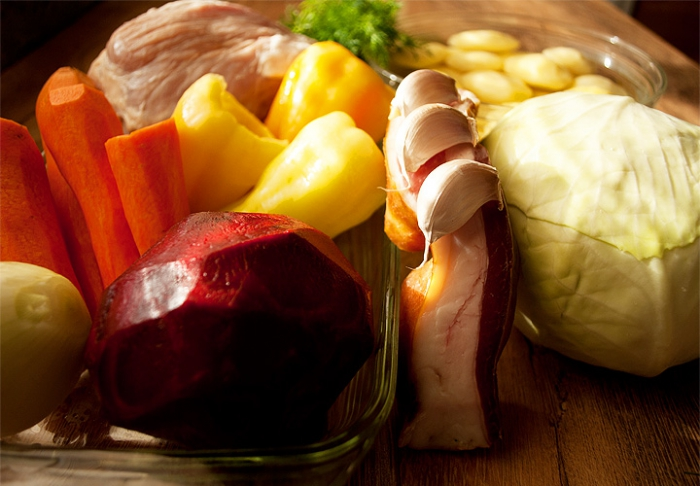 Овощи очистим. Мясо желательно предварительно замочить на ночь.
Мясо заливаем холодной водой и ставим на огонь. Даем ему закипеть, снимаем шум, уменьшаем огонь. Варим до готовности.
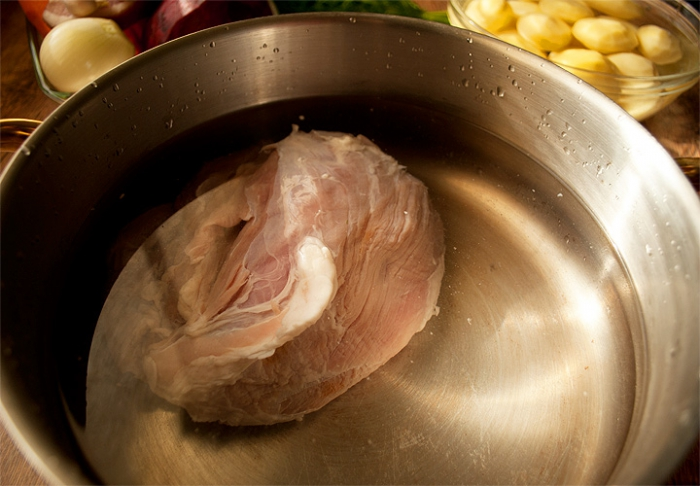 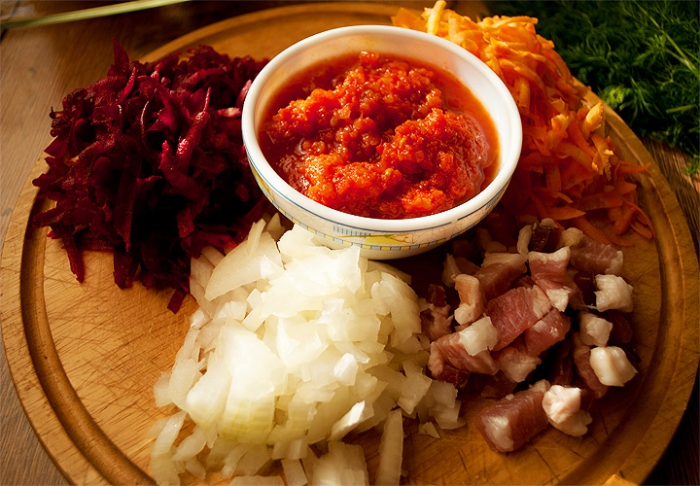 Сало мелко режем, лук, свеклу и морковь шинкуем. В небольшую кастрюльку ссыпаем сало и даем ему пустить жир, затем добавляем лук и обжариваем до характерного запаха. Затем добавляем свеклу и морковь.
Добавим из другой кастрюли немного бульона и помидоры или томат-пасту, немного сахара по вкусу и ставим на медленный огонь. Пусть тушится до готовности нашего мяса в другой кастрюле.
Когда мясо практически готово, вытащить его и нарезать кубиками или брусочками. Капусту тоже шинкуем. Перец мелко нарезать. Мясо с капустой, перцем, картофелем возвращаем в кастрюлю.
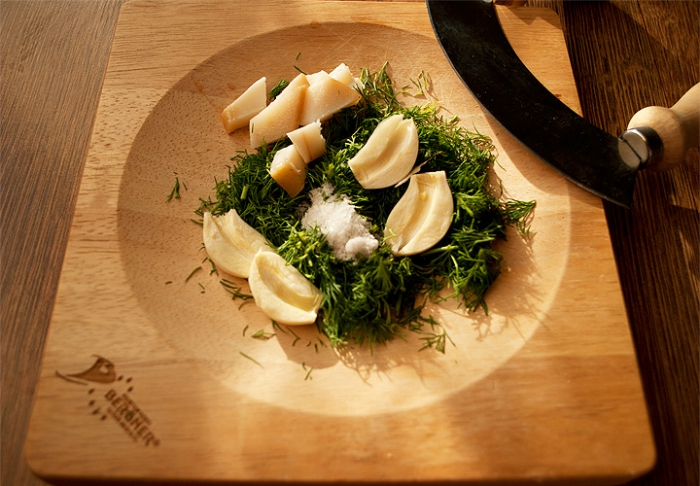 Пока это все варится, приготовим вкусовую *изюминку*. Для этого из чеснока достанем сердцевину и выбросим (она дает неприятную горечь), мелко нарежем немного сала и укроп. Вот это все вместе с щепоткой соли надо растереть в ступке или на специальной дощечке.
В кастрюлю с мясом, капустой, картошкой и перцем выкладываем пассерованные овощи, перемешиваем и даем закипеть. Затем туда же добавим измельченный укроп с салом и перемешаем. Добавляем соль и перец по вкусу. Борщ устойчивого красного цвета готов.
Перед подачей на стол украсить свежей зеленью.
Подведение итогов:
Графический диктант:
(при ответе «ДА» ставить «+»
при ответе «НЕТ» ставить «-»)

Супы состоят из двух частей (жидкой основы и плотной гарнира), да или нет?
Для приготовления гарнира используют жидкость, да или нет?

Плотная часть супа (гарнир) содержит вкусовые и ароматические вещества, возбуждающие аппетит, да или нет?

К жидкой основе относят: квас, молоко, бульоны и отвары, да или нет?

Супы классифицируются на холодные (12 градусов) и горячие (75 градусов), да или нет?
Вопросы устного опроса:

Дайте определение понятию – бульон.
 
От чего зависят вкусовые качества бульонов?

Какая температура подачи горячих супов?

Какие супы входят в группу заправочных супов?
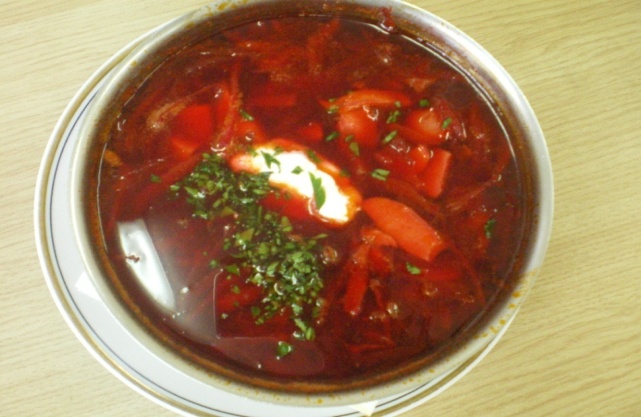